Electrotechnic faculty
Electric drive department
Fundamentals of electric drive
Presentation #6
Alexander Beshta
Alexander Beshta
141
http://do.nmu.org.ua/course/index.php?categoryid=11
Selection of the motor
Heating and cooling of electric motors
Motor behaviors classification
Motor/drive selection
Selection of the motor
Heating and cooling of electric motors
Heating and cooling of electric motors
Permissible isolation heating temperature
motor temperature excess 
     over ambient temperature 
     (motor overheating);
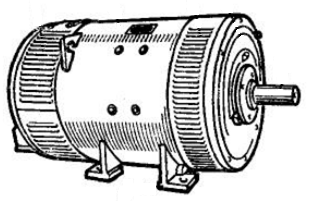  motor heat capacity (joule/С).
 common losses, W;
 motor heat dissipation, joule/(sС);
Cooling and heating curves of a motor
P2>P1
P1
t
t
T0
Th
Selection of the motor
Motor behaviors classification
Motor behaviors classification
Long-term rated duty (S1)
Intermittent periodic duty (S3)
Short-term duty (S2)



ΔP
ΔP
ΔP
ΔP
ΔP
 s=P/A
s



t
t
t
top
t0
top
t0
tdc
Standard DR=15%, 25%, 40%, 60%, 100%
.                         (9.7)
Duty cycle and rating
v, m/с
v1
v1
v2
tL,1
tL,2
tst,1
tst,2
t01
ts,2
tb,2
t02
tb,1
ts,1
t
tdc
TL,1
TL, Nm
TL,2
TL,1
t
Tdyn,1
Tdyn,2
Tdyn, Nm
t
Tdyn,2
Tst,1
T, Nm
Tdyn,1
Tst,2
TL,1
TL,2
Tb,1
t
Tb,2
Selection of the motor
Motor selection methods
Motor/drive selection
Closed with natural cooling 
(IP-22)
Protected with self-cooling
(IP44)
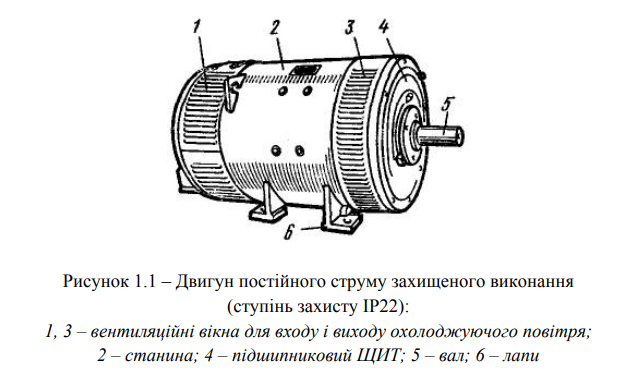 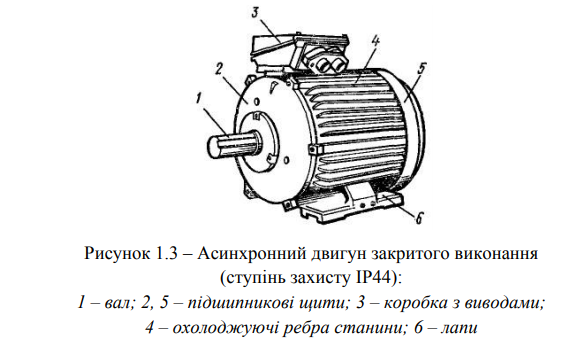 1,3 – ventilation windows 
        for entry and exit of cooling air;
1 – shaft;
2 – stator frame;
2,5 – bearing shields;
3 – box with terminals;
4 – bearing shield;
4 – frame cooling ribs;
5 – shaft;
6 – frame legs
6 – frame legs
Inspection method of a motor heating

T, ΔP
 per
T1
T1
 med
 med
T3

 max

T2
ΔP1
ΔP1
ΔP3
t
ΔP2
ΔPmed
t
t1
t3
t2
Equivalent inspection methods
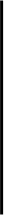 Example
Intermittent periodic duty with frequent starting
T,
Tst
Tst
TL
TL
s
s
t
tst
ts
t0
tdc
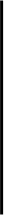 Tasks
Fig.1. Intermittent periodic duty with frequent starting
T,
Tst
Tst
Fig.3. Intermittent periodic duty with start, constant load and braking intervals
TL
TL
T,
T,
s
s
Tst
Tst
Tst
t
TL
tst
ts
t0
tdc
s
s
Fig.2. Intermittent periodic duty with frequent starting and braking
TL

tdc
tdc
t
t
ts
tst
tb
ts
tst
t0
tb